Image-Guided Bronchoscopic Sampling of Peripheral Lesions: A Human Study W.E. Higgins,1 R. Bascom,2 J.D. Gibbs,1,3 M.W. Graham,1,4 D.C. Cornish,1 and R. Khare,1 Penn State University, 1College of Engineering, 2College of Medicine, 3Broncus Technologies, Inc., 4Google, Inc.
4. Conclusion
References
2. Materials and Methods
Acknowledgments
3. Results
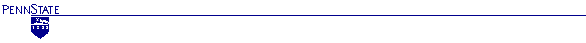 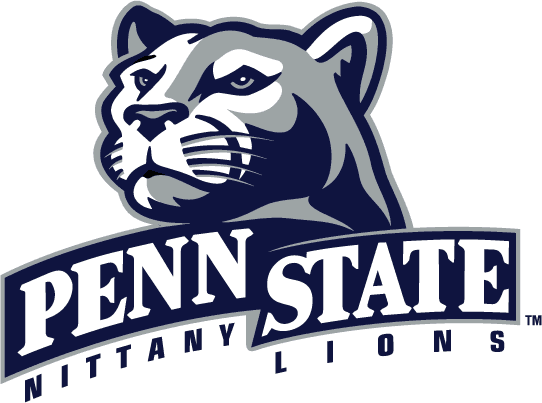 ATS 2010, New Orleans, LA
Stage 2: Live image-based bronchoscopic guidance
In the bronchoscopy suite, a guidance computer interfaced to the bronchoscope. We employed either a 2.8-mm-diameter Olympus BF Type XP160F ultrathin videobronchoscope, a 4.9-mm-diameter Olympus BF Type P180 true-color videobronchoscope, or a 6.0-mm-diameter Pentax EB1570K videobronchoscope.  Sampling procedures involved either a brushing, bronchoalveolar lavage, or a needle (only available with the 4.9-mm Olympus bronchoscope or the Pentax bronchoscope). During the procedure, the bronchoscopist maneuvered the bronchoscope along the predefined endobronchial route using the continuously-updated graphical information provided by the computer (Figure 1). The computer also displayed unambiguous graphical information at the final biopsy site (Figure 2).
1.  Background
Predicted Depth equals 
Guided Bronchoscopy Depth
Reliable biopsy of peripheral nodules is important for lung cancer diagnosis.  Peripheral procedures are difficult, however, as the bronchoscopist must navigate through many airway generations to reach an appropriate biopsy site and the target nodule is typically hidden behind the airway walls.1 CT fluoroscopy and electromagnetic-navigation bronchoscopy have been proposed to assist the bronchoscopist.2-3 Recently, however, Virtual Bronchoscopic (VB) guidance derived solely from a patient’s multidetector CT (MDCT) chest scan has shown promise towards improving peripheral bronchoscopy performance without requiring significant additional hardware.4-6  We had previously shown that our computer-based virtual navigation (VN) system provides reliable guidance and is feasible for human peripheral nodules.7 We now present final results for a human study of the VN system for peripheral lesion biopsy.
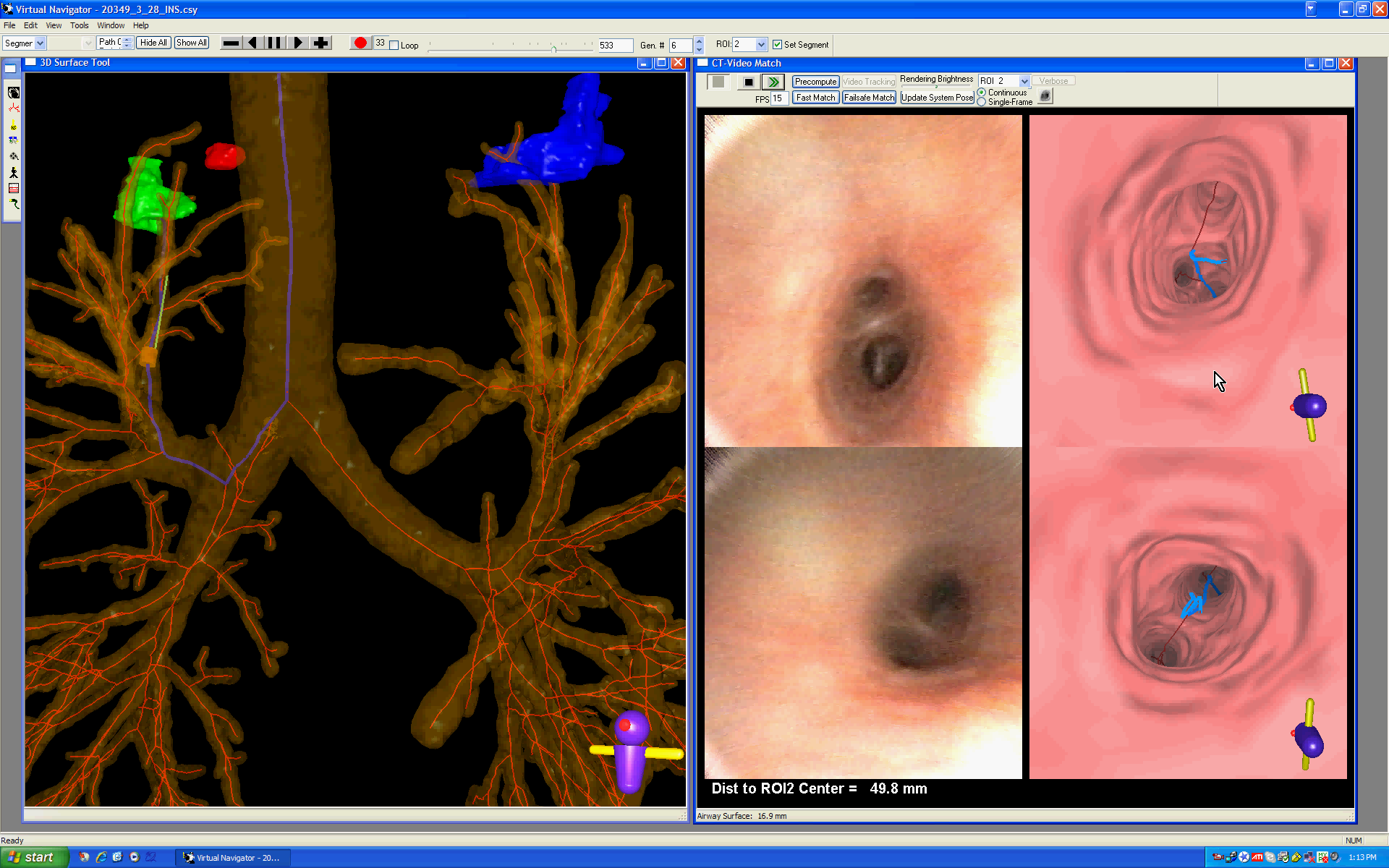 Target nodule
3D route
Current VB view
Live video feed
Guided Bronchoscopy: Depth of Bronchoscope Insertion
Procedure Planning: Depth of Computed Routes
Current position of bronchoscope tip
We consented and enrolled 30 patients with focal lesions, suspected lung cancer and available MDCT scans.  The chest scans, generated by either a Siemens Sensation or Emotion scanner, were reconstructed at a resolution of 0.5 mm spacing with 0.75-mm-thick 2D axial-plane sections; axial-plane resolution was between 0.52 mm and 0.92 mm.  We used the VN system for off-line procedure-planning and live bronchoscopic guidance, as described below.6  Primary study outcomes for each region of interest (ROI) were:  1) Navigation success:  ability of the system to lead the bronchoscopist along the correct route; 2) Sampling success: collection of a satisfactory tissue sample (pathologist interpretation).
“Frozen” VB view
“Frozen” video view from previous generation
When compared to Shinagawa 2007 Study,5 VN System enables:
Significantly deeper procedure plans  (9.8 generations vs. 7.5 generations; p<0.0001)
Significantly deeper bronchoscopy insertion depth (8.0 generations vs. 5.7 generations; p<0.0001)
Figure 1: Computer display of the VN system captured during a live procedure (case 20349-3-28). The blue line is the route to the green target nodule. The line clearly and unambiguously leads the bronchoscopist to the target nodule.
Stage 1: Procedure planning
The bronchoscopist identified a ROI on a patient’s MDCT chest scan.  Next, automatic computer-based methods extracted the 3D airway-tree, computed the endoluminal surfaces of the airways, defined a 3D endobronchial route leading to the ROI, and produced an interactive pre-bronchoscopy report enabling pre-procedure review of guided images by the bronchoscopist.
Reasons for 6/69 Navigation errors: 
 3 cases: Live video feed and current VB view were not synchronized
 1 case: Difficult bronchoscope maneuver required.  The bronchoscopist executed the maneuver, 
     then the bronchoscope slipped out of the correct airway and proceeded into an incorrect airway.
 1 case: Incorrect rotation of virtual view misguided the bronchoscopist
 1 case: Bifurcation missed when bronchoscope camera lens was occluded by fluid
  General comments
 Bronchoscope device limitations prevented the bronchoscopist from maneuvering the bronchoscope to the final site in some cases. This also caused the time to navigate the bronchoscope to some ROIs to be long. Recent developments of bronchoscopy instruments should address this limitation.
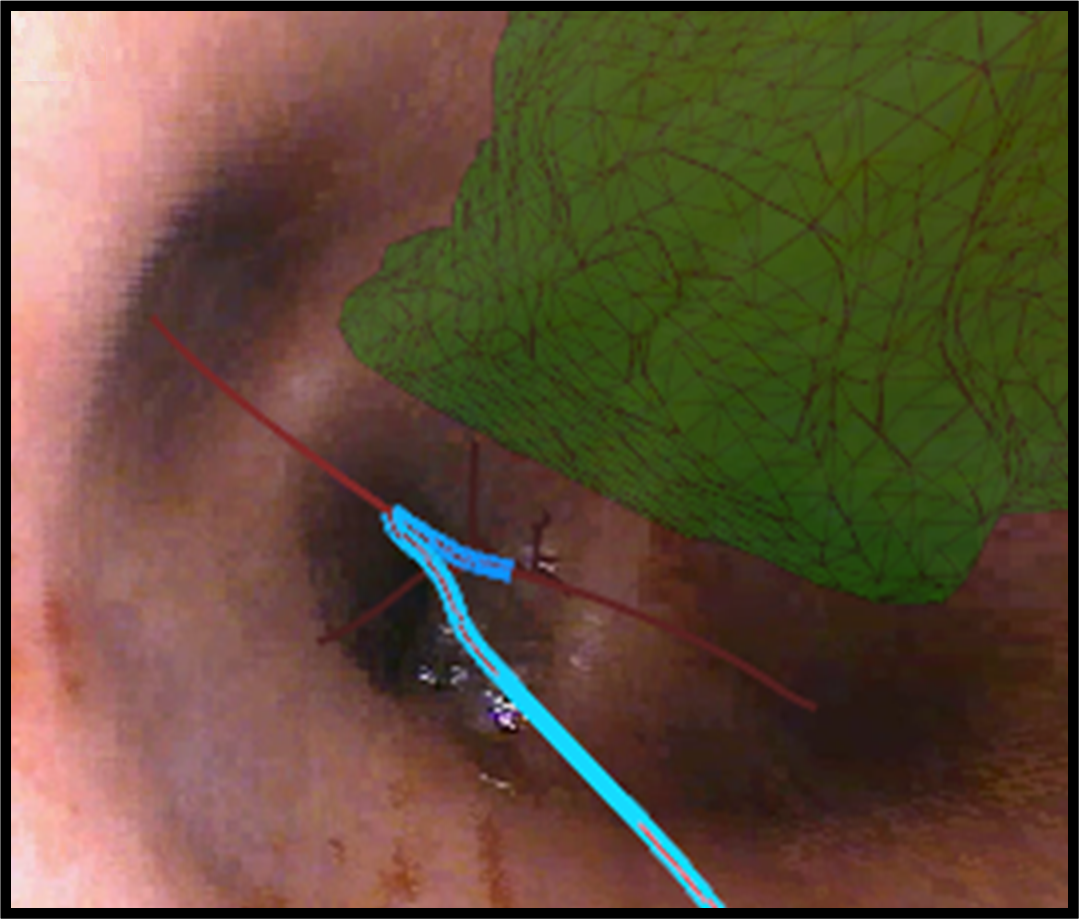 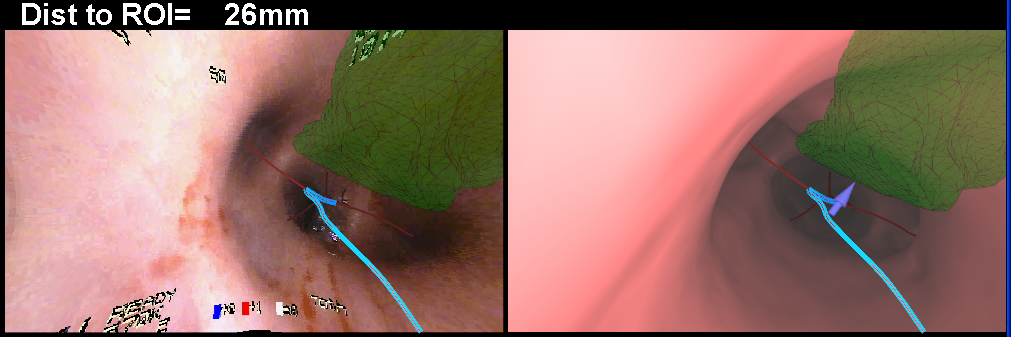 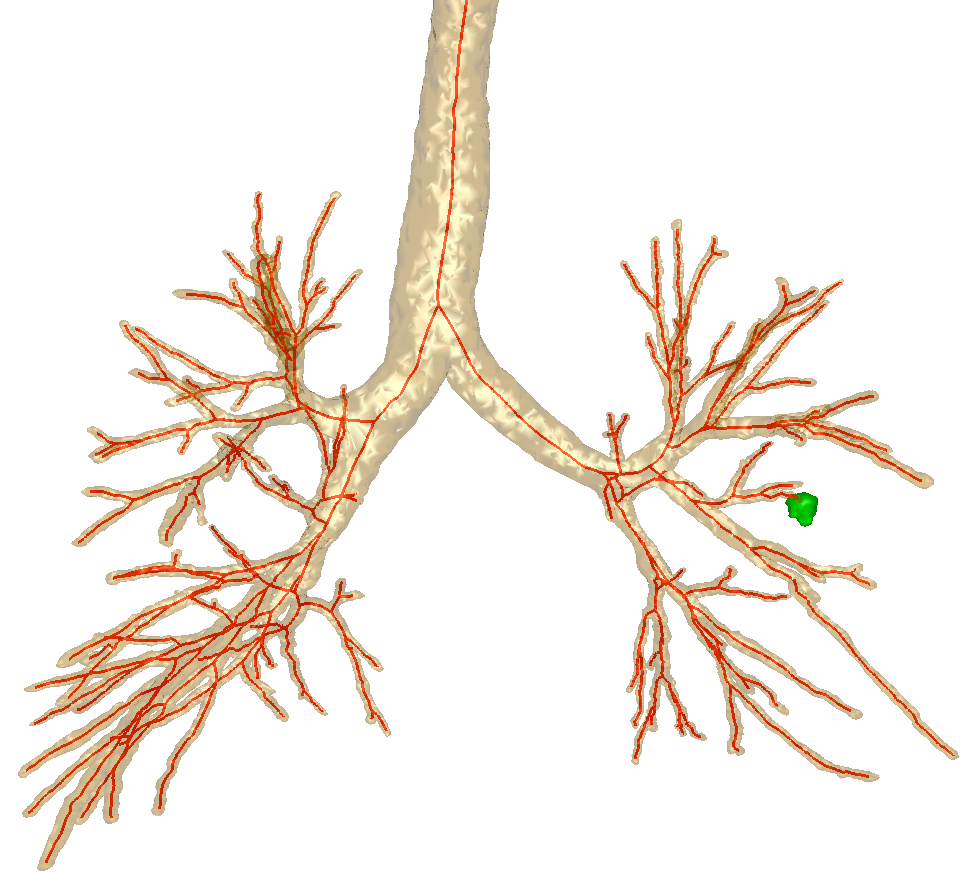 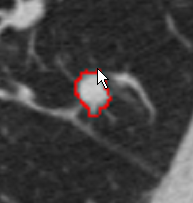 The image-guided bronchoscopy system was effective for sampling peripheral sites, with planning, navigation, and yield results exceeding those of previously reported studies.
Figure 2: Example of guidance information provided by VN system at the final biopsy site (case 20349_3_38). The blue arrow indicates the end of the endobronchial route and points to the center of the green target nodule.
Target nodule
M. Y. Dolina, D.C. Cornish, S.A. Merritt, L. Rai, R. Mahraj, W.E. Higgins, and R. Bascom. Interbronchoscopist variability in endobronchial path selection: A simulation study, Chest 133 (4) (2008) 897–905.
C.S. White, E.A. Weiner, P. Patel, and E.J. Britt. Transbronchial needle aspiration: guidance with CT fluoroscopy, Chest 118 (6) (2000) 1630–1638.
T.R. Gildea, P.J. Mazzone, D. Karnak, M. Meziane, and A.C. Mehta. Electromagnetic navigation diagnostic bronchoscopy: A prospective study. Am J Respir Crit Care Med 174 (9) (2006) 982-989.
F. Asano, Y. Matsuno, N. Shinagawa, K. Yamazaki, T. Suzuki, and H. Moriya. A virtual bronchoscopic navigation system for pulmonary peripheral lesions, Chest 130 (2) (2006) 559–566.
N. Shinagawa, K. Yamazaki, Y. Onodera, F. Asano, T. Ishida, H. Moriya, and M. Nishimura. Virtual bronchoscopic navigation system shortens the examination time—feasibility study of virtual bronchoscopic navigation system, Lung Cancer 56 (2) (2007) 201–206.
S. A. Merritt, J.D. Gibbs, K. Yu, V. Patel, L. Rai, D.C. Cornish, R. Bascom, and W.E. Higgins. Real-time image-guided bronchoscopy for peripheral lung lesions: A phantom study, Chest  134(5) (2008) 1017-1026.
M.W. Graham, J.D.  Gibbs, K. Yu, D.C. Cornish, M.S. Khan, R. Bascom, and W.E. Higgins. Image-Guided Bronchoscopy for Peripheral Nodule Biopsy: A Human Feasibility Study, Am J Respir Crit Care Med 177 (abstracts issue) (2008) A893.
A patient-specific 3D airway model is automatically extracted from the MDCT data
The VN system fit smoothly into the clinical workflow, with required physician interaction limited to indicating target ROIs and previewing the image-guided procedure with the pre-bronchoscopy report. The system functioned properly and introduced no safety issues for all cases. A summary of the results appear below.
The bronchoscopist indicates a target nodule (case  20349-3-25)
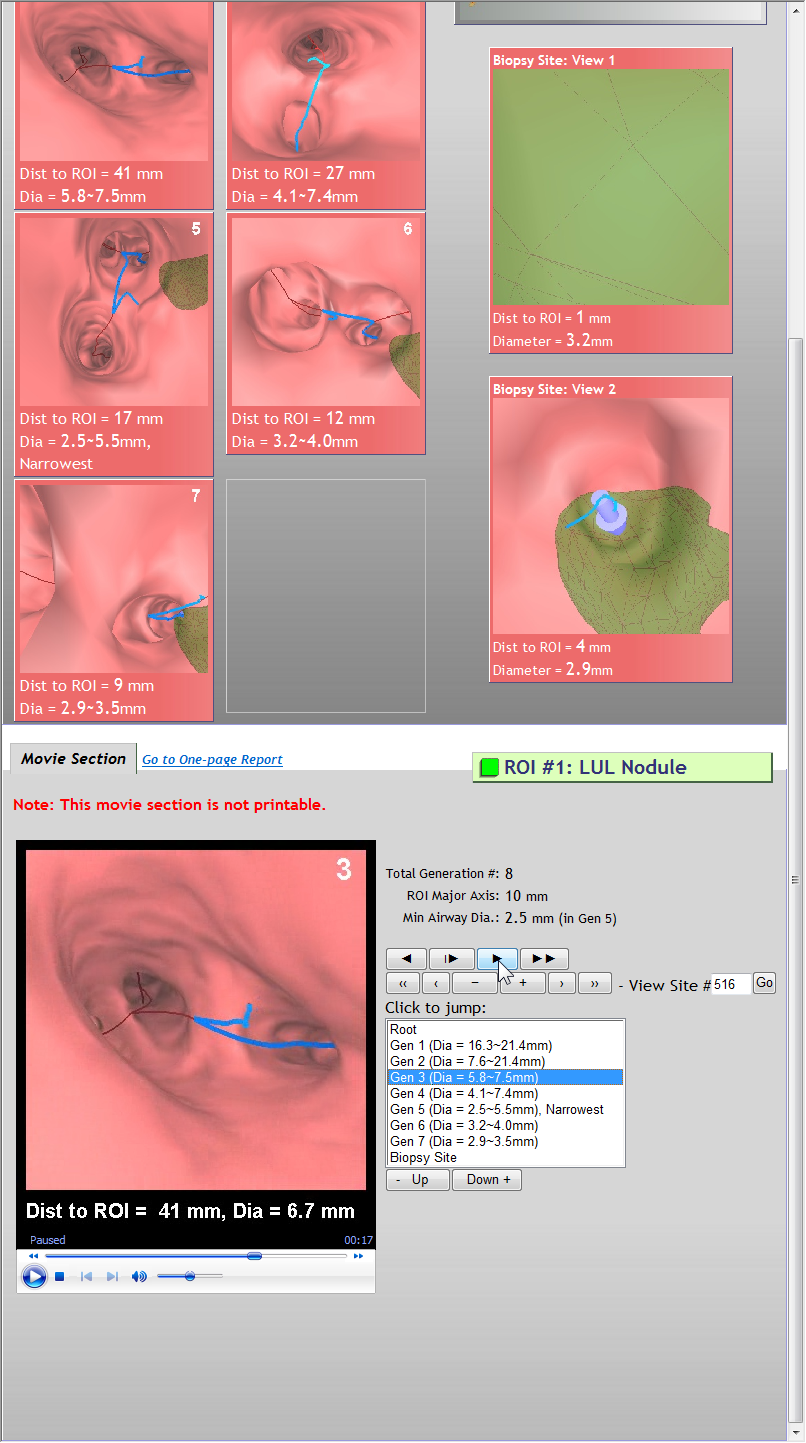 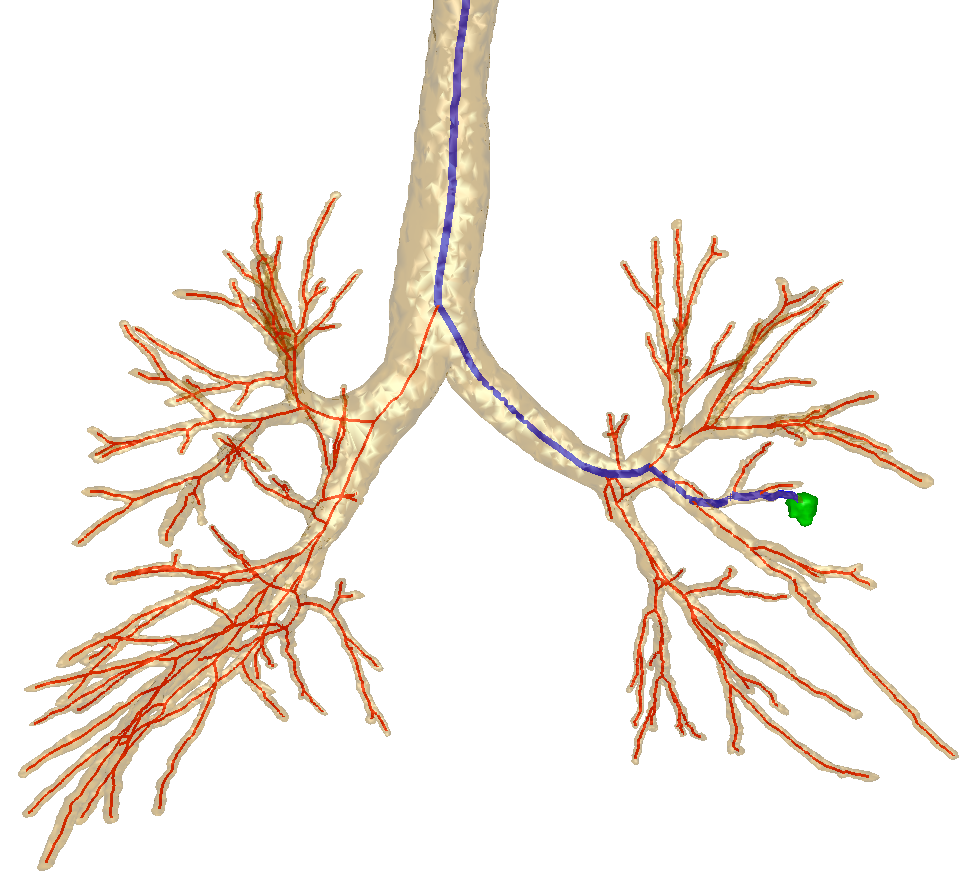 69 target ROIs considered for the 30 patients:
 62 diagnostic sites requiring a tissue sample (22 nodules, 4 masses, 16 infiltrates,
	3 ground-glass opacity, 4 BAL sites, 7 lymph nodes, 13 other (including cavitary lesions, collapsed airways, 1 cavity wall, and 1 foreign body)
 7 sites where only visual inspection was required.
 Navigation success: 91%  (63/69)
 84%: bronchoscope navigated to within 2 generations of ROI 
 67%: bronchoscope navigated to within 1 generation of ROI
 27%: bronchoscope navigated to the final airway generation
 Satisfactory sample rate for diagnostic sites: 90% (56/62) (TBNA, brushing, forceps, or BAL)
 Mean time until first sample:  5:15 ± 5:06  (median:  3:40   range:  0:25 – 32:07)
A pre-bronchoscopy report provides pictures of each bifurcation along the route and an interactive movie of the entire route to preview the procedure.
An optimal 3D route to the ROI (blue line) is determined automatically
This work was funded by NIH NCI grants #CA074325 and CA091534.